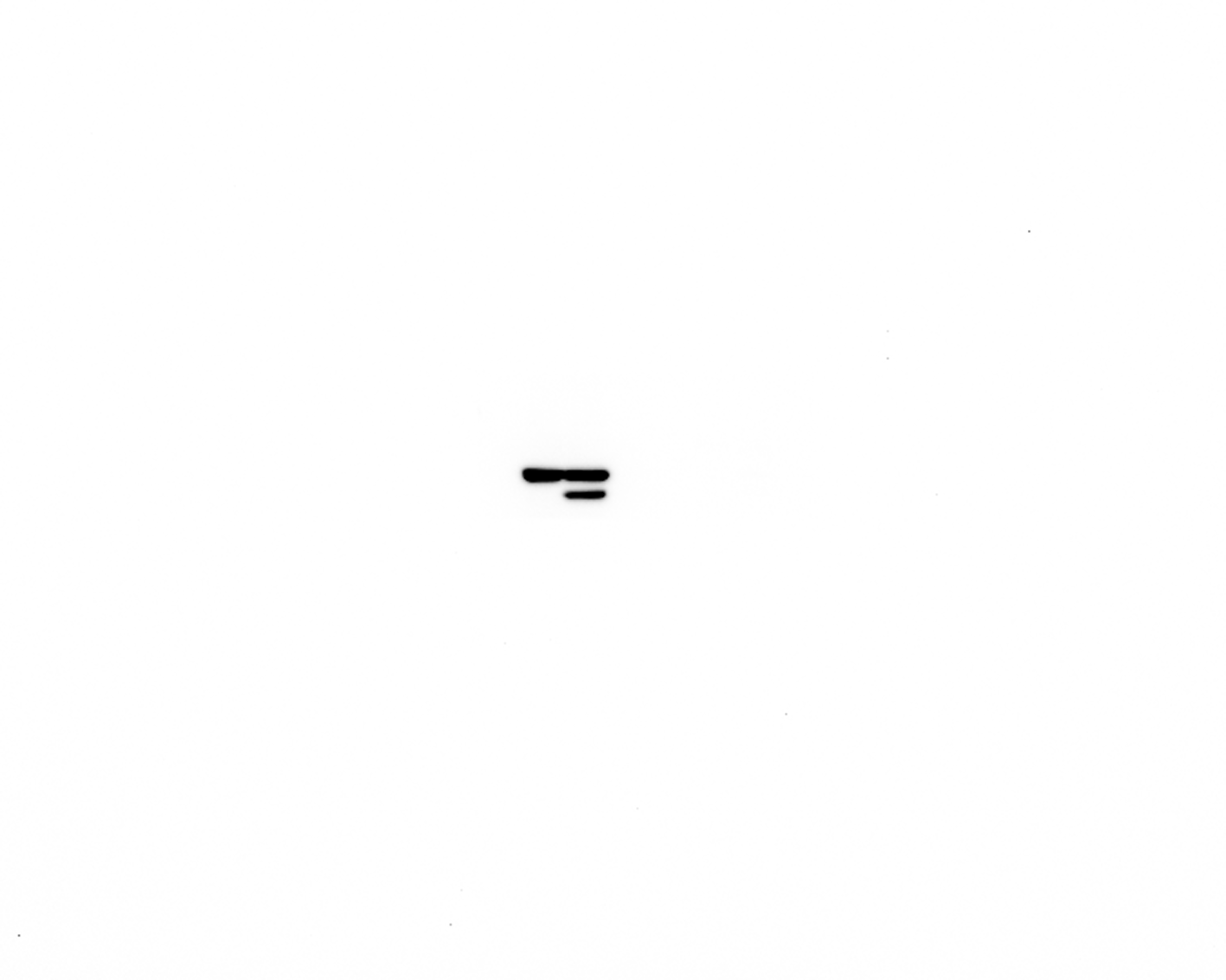 PA 
(Short Exposure time)
1
2
3
4
5
6
1. Input Exoc1+/+
2. Input Exoc1PA-N/PA-N
3. IP-IgG Exoc1+/+
4. IP-IgG Exoc1PA-N/PA-N
5. IP-SNAP23 Exoc1+/+
6. IP-SNAP23 Exoc1PA-N/PA-N
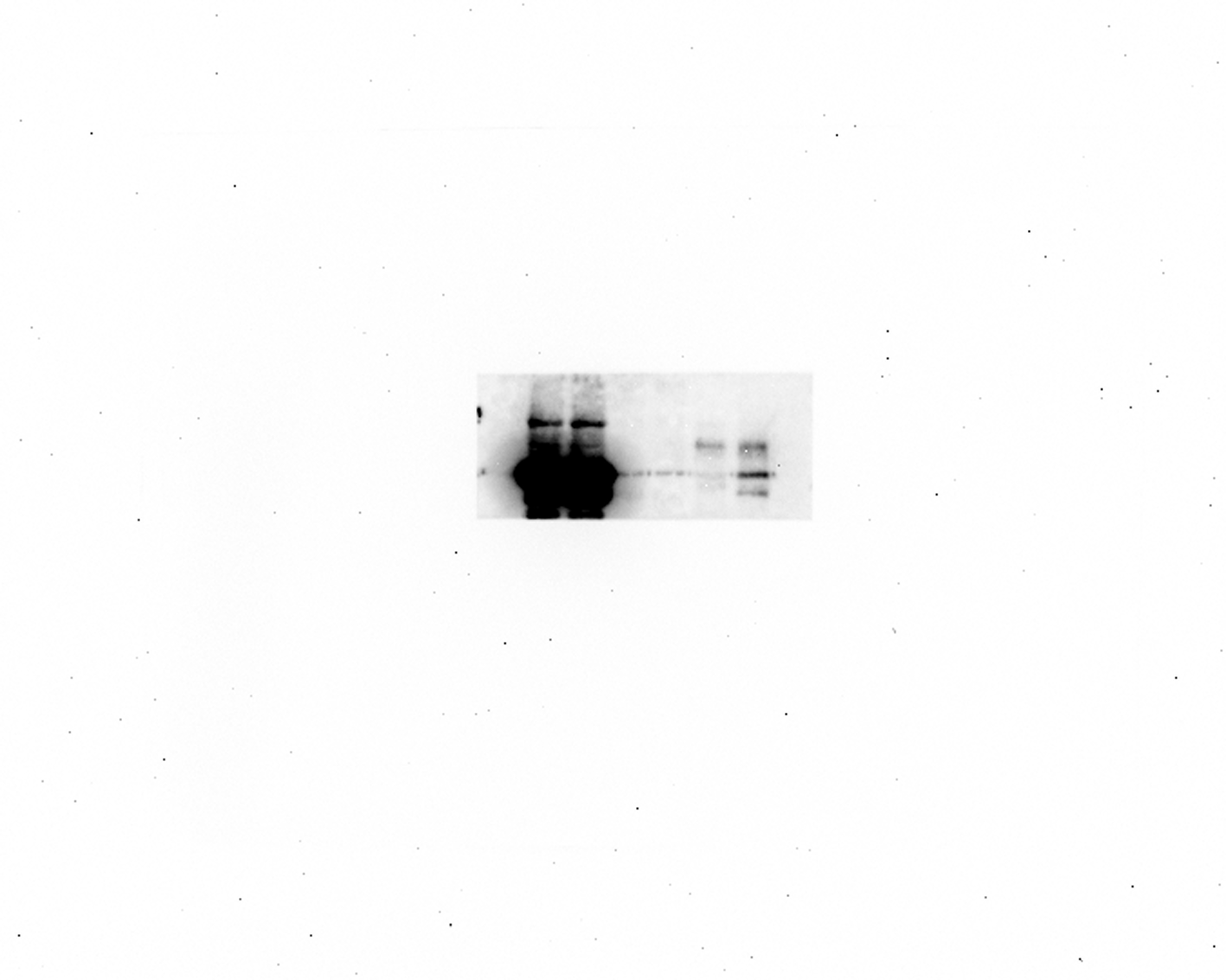 1
2
3
4
5
6
PA
(Long Exposure time)
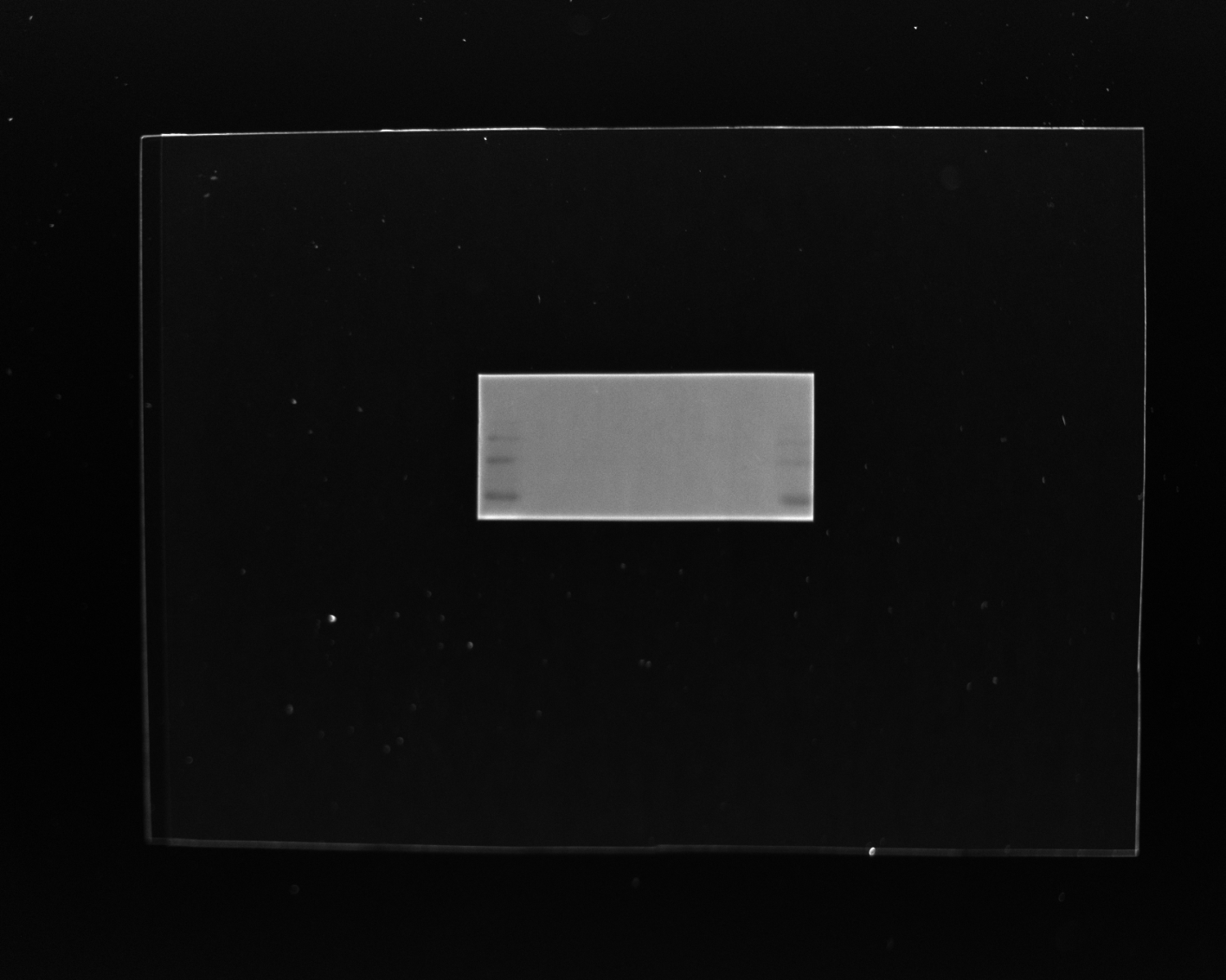 SNAP23
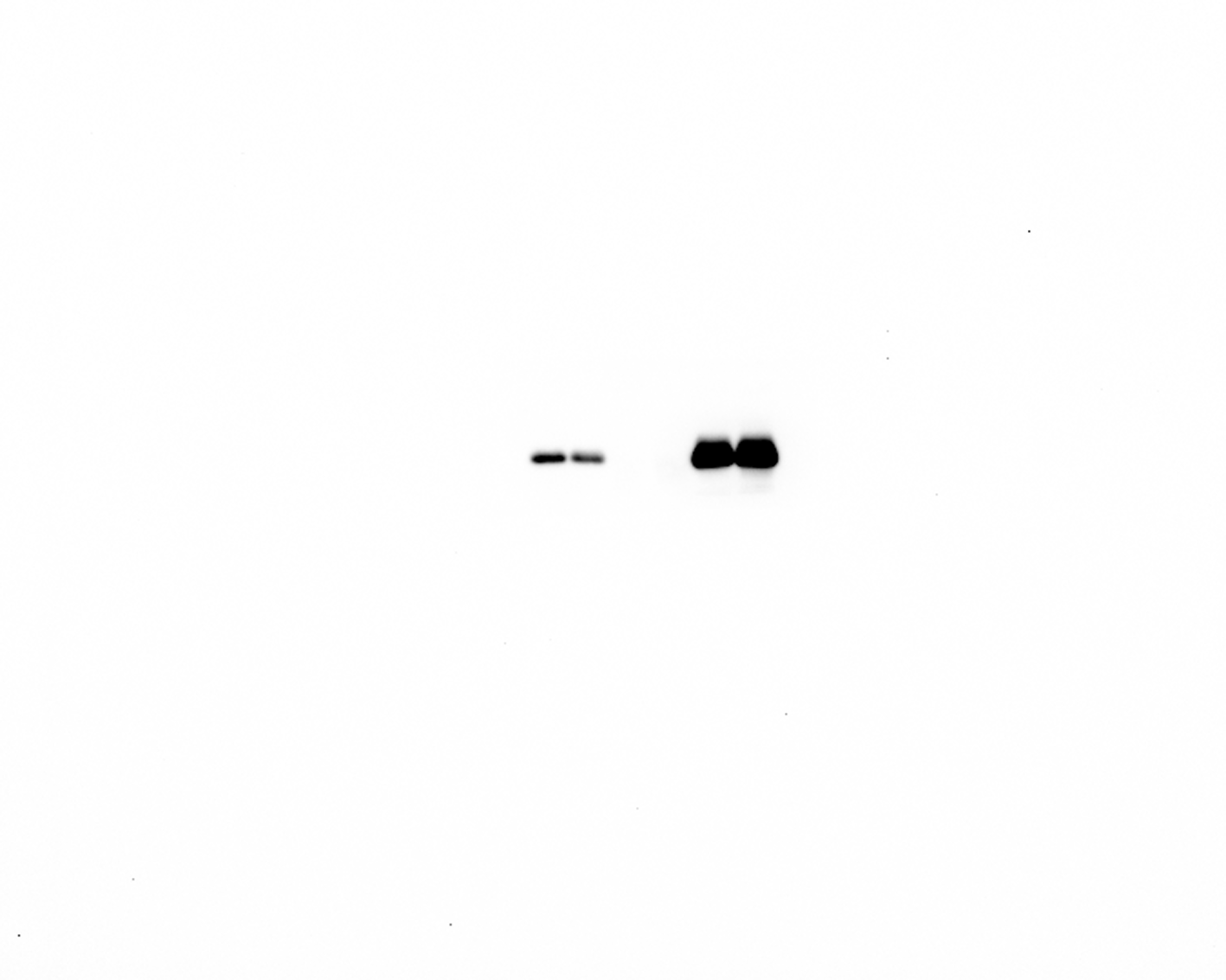 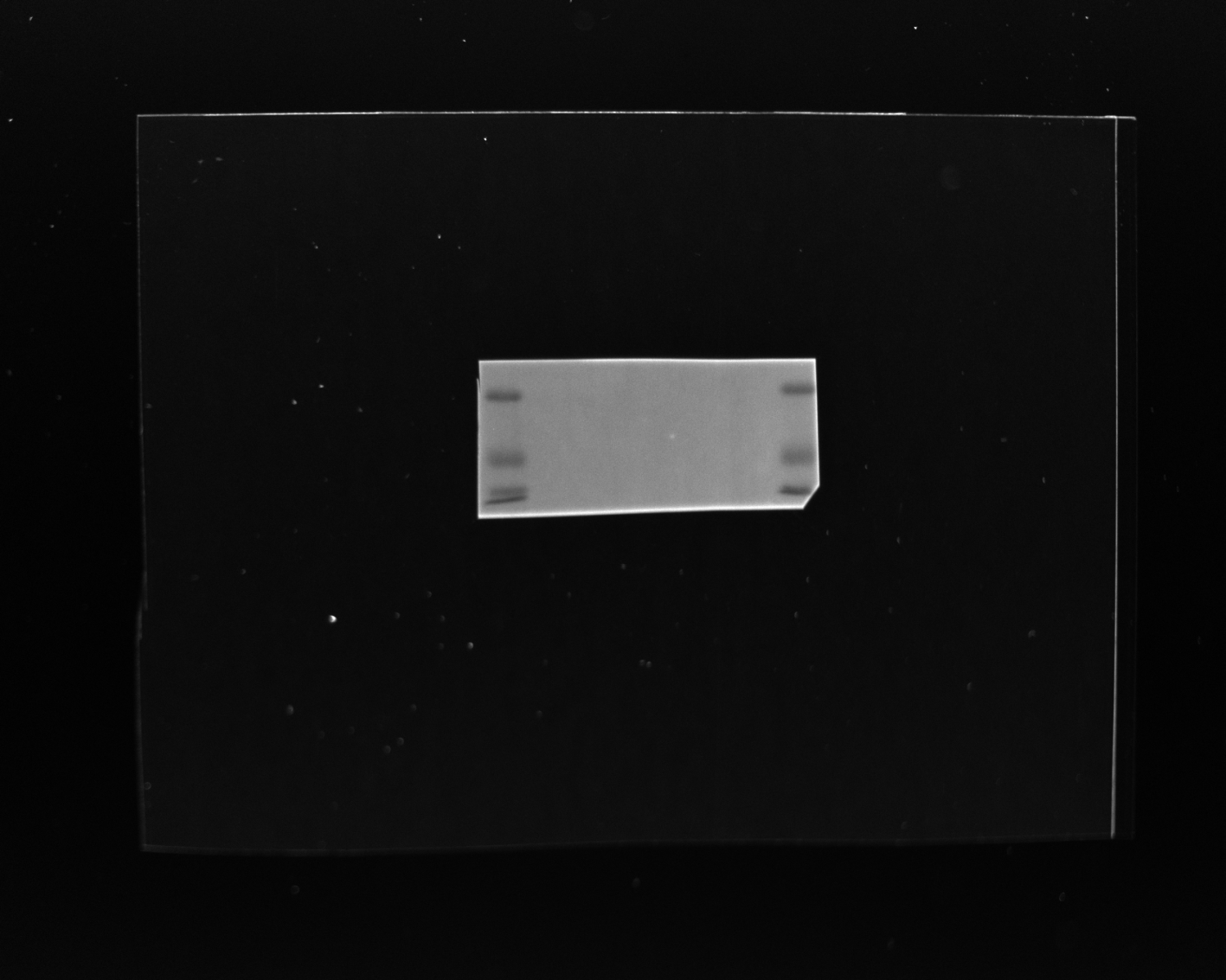 1
2
3
4
5
6
1. Input Exoc1+/+
2. Input Exoc1PA-N/PA-N
3. IP-IgG Exoc1+/+
4. IP-IgG Exoc1PA-N/PA-N
5. IP-SNAP23 Exoc1+/+
6. IP-SNAP23 Exoc1PA-N/PA-N